语文园地三
R·二年级上册
识字加油站
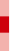 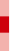 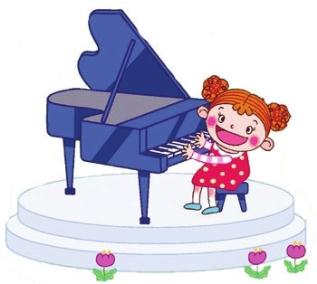 ɡānɡ
tán
qín
弹
钢
琴
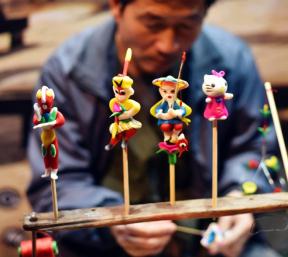 ní
niē
捏
泥
tiě
ɡǔn
huán
铁
环
滚
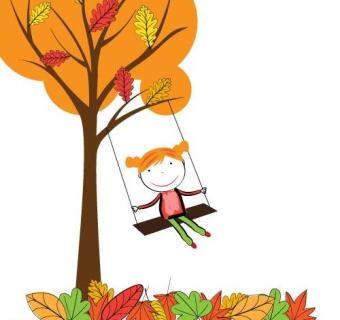 dànɡ
荡
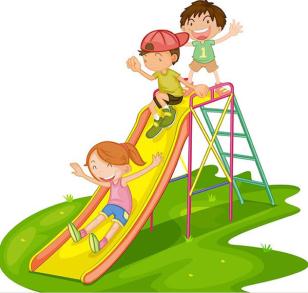 huá
tī
梯
滑
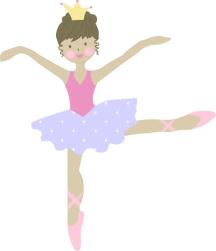 弹钢琴    练舞蹈    唱京戏
画图画    捏泥人    下围棋
滚铁环    荡秋千    滑滑梯
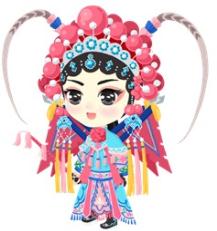 我发现：这些词都和兴趣爱好有关。我还能说出更多词语，听音乐、看电影。
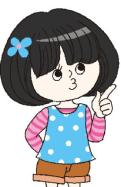 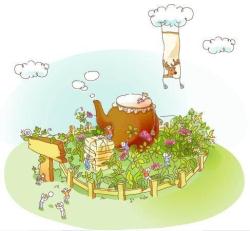 字词句运用
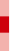 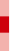 比一比，填一填。
只   支
园   圆
圆
园
只
支
一    鸭
一    笔
花
桌
带   戴
进   近
戴
近
进
领
带
爱
远
出
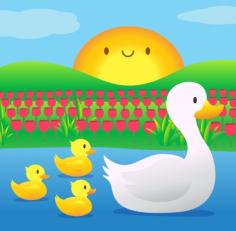 读一读，想一想，用加点的词语说一句话。
官员们一边看一边议论。
爸爸一边刮胡子，一边逗露西玩。
老师一边说，一边拿着笔在纸上写。
·
·
·
·
·
·
·
·
·
·
·
·
dòu
我一边复习功课，一边把难写的字写下来。
老师一边讲课，一边在黑板上写字。
我一边和弟弟说话，一边麻利地穿好衣服。
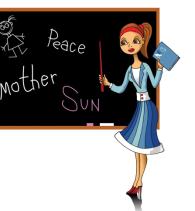 写话
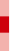 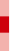 写话内容
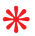 每个人都有自己喜爱的玩具。你最喜爱的玩具是什么？它是什么样子的？它好玩在哪里？先和同学交流，再写下来。
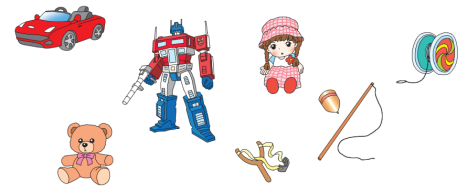 写话指导
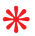 1.首先点明自己喜欢的玩具是什么；接着介绍它的样子，包括用什么材料制成的，以及它的颜色、形状等，然后写清楚它好玩在哪里，给你带来了什么乐趣。
2.注意语句通顺，叙述有条理，一个方面说完再说另一个方面。    3.每段开头要空两格，注意标点符号也要占一格。    4.写完后大家朗读，对不通顺的句子进行修改。
写话示例
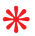 我最喜欢的玩具
我最喜欢的玩具——是带发声器的毛毛虫。它是草绿色的，用手一触摸，就扭动着身子，它还发出动听的音乐。它手里还拿着一颗红色的心，是为了献给喜欢它的人。它又滑稽又可爱，我很喜欢它。它是我的好伙伴。
我每天放学回家就要摸它一下，一摸它就发出美妙的声音。它天天陪伴着我写完作业。我真想把它放回大自然，让它可以自由自在地生活。    可它是假的，但我们要爱护昆虫和动物，它们都是大自然中的一员。
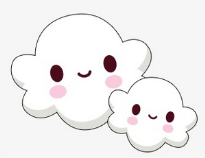 展示台
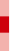 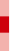 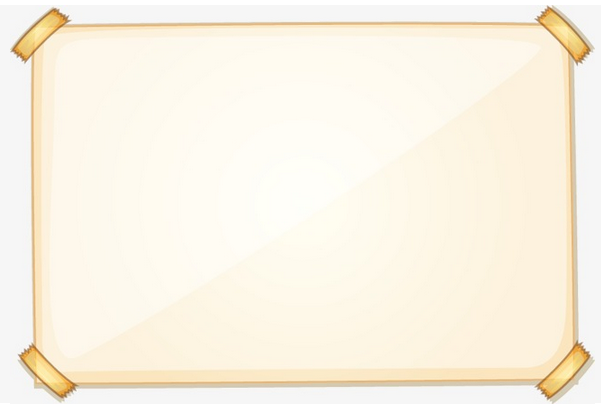 白云   乌云   朝霞   晚霞
雨点   霜冻   雪花   冰雹
小溪   河流   湖泊   海洋
都是关于大自然的词语
春风   寒风   狂风   暴雨
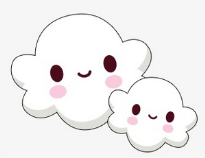 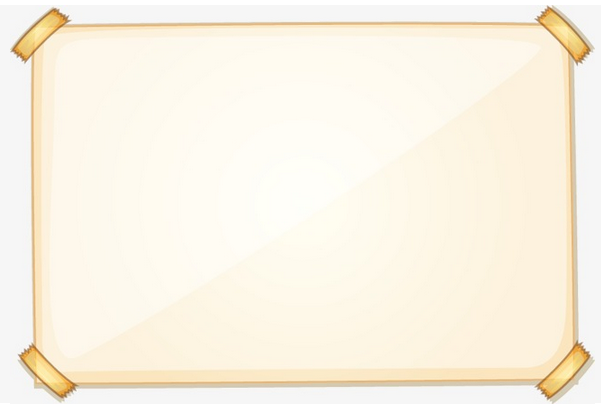 含苞欲放   百花争艳
花红柳绿   春色满园
都是关于春天的词语
草长莺飞   欣欣向荣
绿草如茵   春暖花开
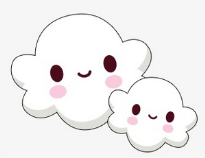 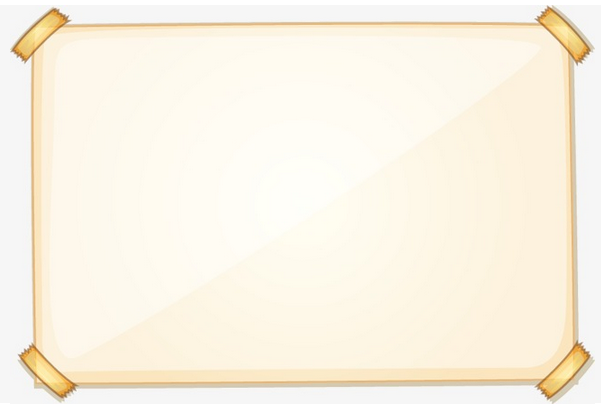 书籍是人类进步的阶梯。
——高尔基
这是关于名人名言的
日积月累
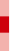 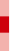 小儿垂钓
【唐】胡令能
蓬头稚子学垂纶，
侧坐莓苔草映身。
路人借问遥招手，
怕得鱼惊不应人。
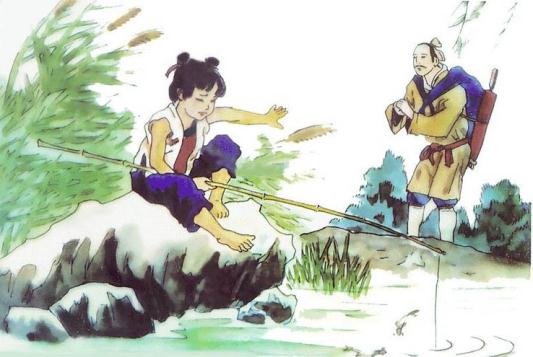 【作者简介】
胡令能，唐朝诗人。年轻时以修补锅碗盆缸为生，人称“胡钉铰（jiǎo）”。他的主要作品有：《小儿垂钓》《喜韩少府见访》《王昭君》等。
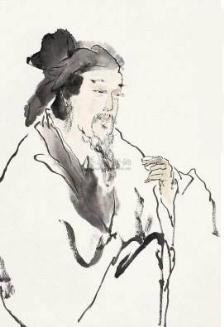 【译文】
一个头发蓬乱、面孔稚嫩的小孩在河边学钓鱼，侧着身子坐在草丛中，野草掩映了他的身影。路人想问路，小儿向路人招招手，生怕惊动了鱼儿，不敢回应过路人。
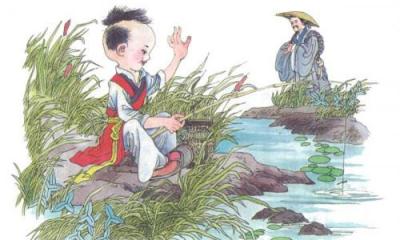 我爱阅读
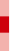 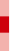 王二小
    王二小是儿童团员。他常常一边放牛，一边替八路军放哨。
    有一天，日寇来扫荡，走到山口迷了路。敌人看见王二小在山坡上放牛，就叫他带路。
王二小装着顺从的样子走在前面，把敌人带进了八路军的埋伏圈。
    突然，四面八方响起了枪声。敌人知道上了当，就杀害了小英雄王二小。
    这时候，八路军从山上冲下来，消灭了全部敌人。
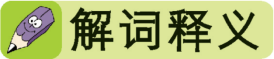 【扫荡】用武力或其他手段肃清敌人。
【山坡】山顶与平地之间的倾斜面。
【顺从】依照别人的意思，不违背，不反抗。
【埋伏】在估计敌人要经过的地方秘密布置兵
        力，伺机出击。
【消灭】使消灭，除掉（敌对的或有害的人
        或事物）。
【英雄】不怕困难，不顾自己，为人民利益
        而英勇斗争，令人钦敬的人。
【四面八方】泛指周围各地或各个方面。
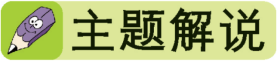 本文记叙了儿童团员王二小用智慧把敌人带进八路军的埋伏圈，而自己却牺牲在敌人枪下的故事，
赞扬了他机智勇敢、
不怕牺牲的精神。
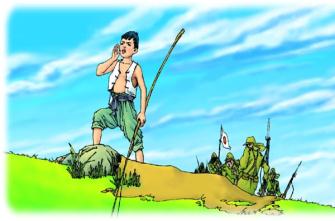